Kosten- und PreistheorieCournot‘scher Punkt
Cournot‘scher Punkt
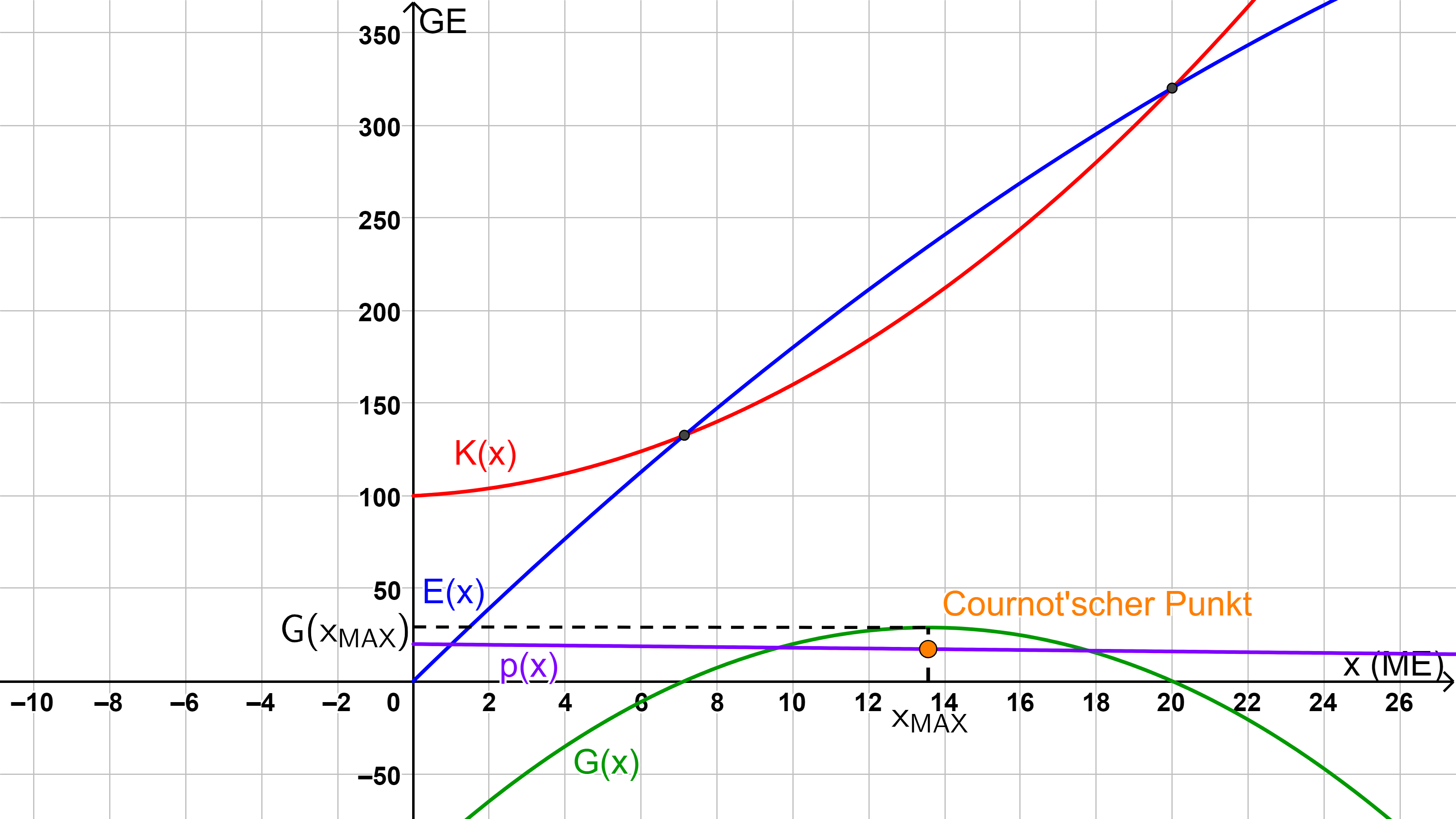 Bsp. 1) Es sind jeweils eine Kostenfunktion und eine Preisfunktion gegeben. Bestimme (i) die Erlös- und Gewinnfunktion, (ii) den maximalen Gewinn, (iii) die Cournot’sche Menge und (iv) den Cournot’schen Punkt.
Bsp. 1) Es sind jeweils eine Kostenfunktion und eine Preisfunktion gegeben. Bestimme (i) die Erlös- und Gewinnfunktion, (ii) den maximalen Gewinn, (iii) die Cournot’sche Menge und (iv) den Cournot’schen Punkt.